Možnosti financovania
Financovanie Start-upov
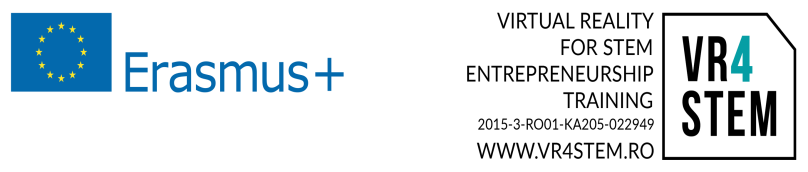 Potreby financovania začínajúcich firiem sa definujú v biznis pláne alebo v biznis modely vtedy, keď je už známe:
aké množstvo financií je potrebné
na čo budú použité financie
harmonogram, kedy sú potrebné financie a v akej výške,
spôsob, akým budú pôžičky splatené a akým sa zaistí finančná návratnosť
2
Potreba financovania môže vyplynúť z mnohých podnikateľských požiadaviek
každá z nich má svoje vlastné charakteristické vlastnosti a mala by sa posudzovať samostatne:
zabezpečiť stabilnú základňu prílevu kapitálu,
kapitálové výdavky,
financovanie rozširovania prevádzky, napr. náklady na pracovníkov, kancelárie, infraštruktúru a pod.
bežné výdaje, napr. financovanie pohľadávok a zásob.
3